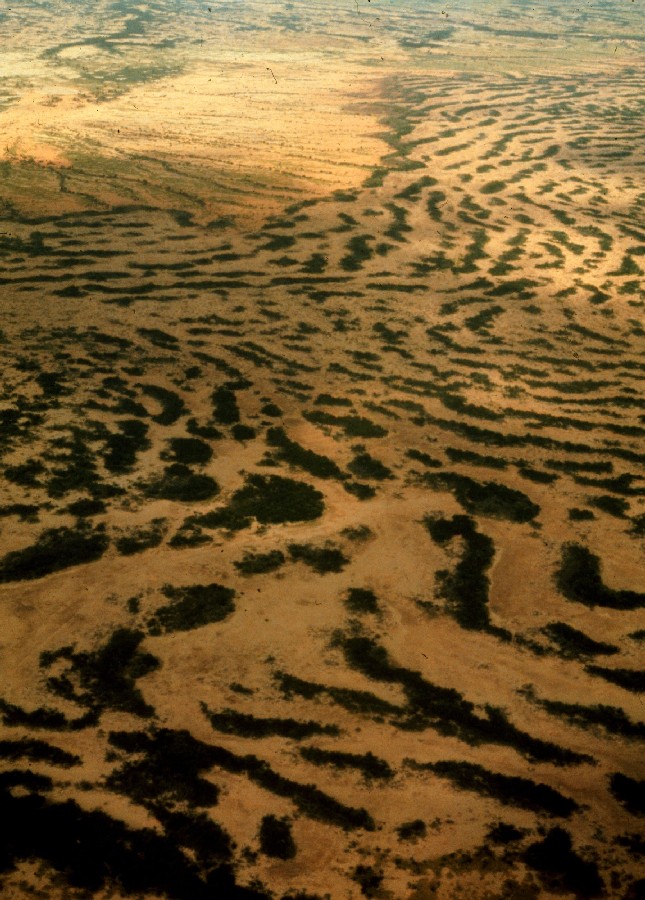 Pattern formation - a missing link in the study of ecosystem response to environmental changes
Ehud Meron 
Department of Solar Energy & Environmental Physics 
and
Physics Department
Ben-Gurion University
Winter School on 
Patterns of vegetation in water controlled ecosystems
January 3-9, 2016, Venice
[Speaker Notes: The significance of nonlinearity in ecological research is well recognized and concepts such as multistability, oscillations and chaos are well integrated. Ecosystems, however, are spatially extended and the coupling of nonlinearity and space is largely ignored, although there is a well developed theory that addresses this coupling – pattern formation theory. 
In this talk I will argue that the conceptual and theoretical framework of pattern formation theory is necessary for understanding ecosystem dynamics and ecosystem response to environmental variability, such as desertification as we see in the background picture]
Outine
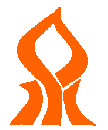 Ben Gurion University,  Ehud Meron -  www.bgu.ac.il/~ehud
Lecture I:   A glimpse into pattern formation theory
Lecture II:   Pattern formation as a missing link in the study of ecosystem response to environmental changes
Vegetation pattern formation as a landscape-level response to water stress: the positive feedbacks that drive pattern-forming instabilities of uniform vegetation.
Mathematical modeling: a means for scaling up small-scale spatial processes to landscape-level patterns, and organism-level traits to community-level properties.
Pattern-formation – a missing link: model studies that demonstrate possible pattern-formation links between the abiotic environment, biodiversity and ecosystem function.
Human intervention and ecological integrity: following the inherent modes of self-organization.
Pattern formation - a landscape-level ecosystem response
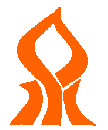 Ben Gurion University,  Ehud Meron -  www.bgu.ac.il/~ehud
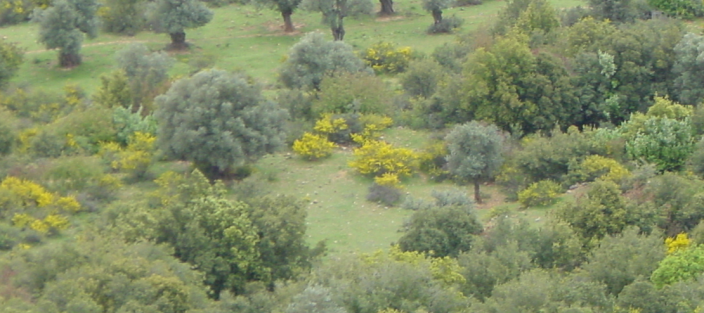 Community level
Biodiversity change
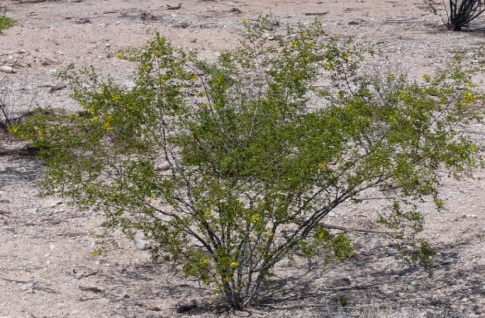 Abiotic environment
Ecosystem function
Organism level

Phenotype change
Ecosystem response
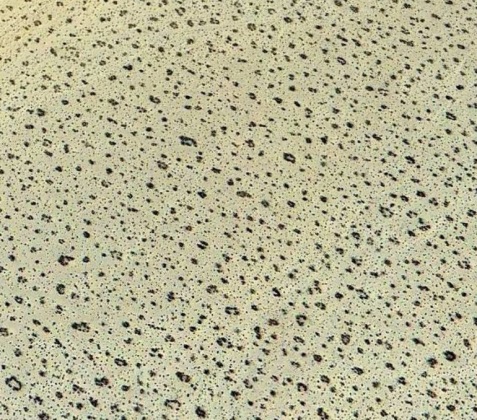 Landscape level
Pattern formation
We discussed two general mechanisms of pattern formation: non-uniform instability and uniform instability leading to multi-stability. Which of these mechanisms applies to vegetation pattern formation and what are the positive feedbacks involved?
[Speaker Notes: Reductionist approach – study the organism level, phenotypic changes, environmental filteringing. The remaining species determine ecosystem function.
But the system can respond in higher organization levels too. Community-level response affects biodiversity which in turn affects ecosystem function.
Population-level responses may result in spatial self organization or pattern formation which also affects ecosystem function.
…
We do that by mathematical modeling, and the next big question is what to model?]
Pattern formation - a landscape-level ecosystem response
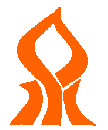 Ben Gurion University,  Ehud Meron -  www.bgu.ac.il/~ehud
Positive biomass-water feedbacks:
+
Three water transport 
mechanisms:
+
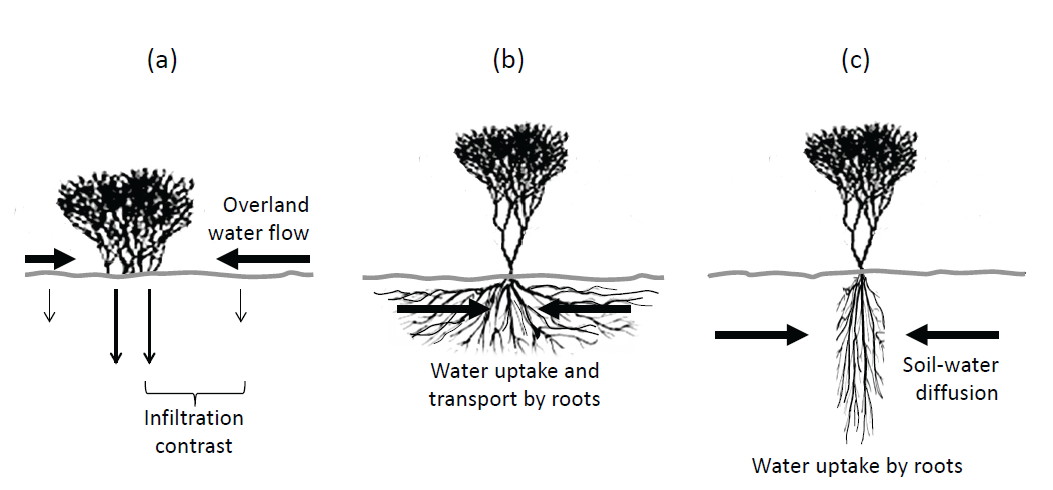 Local vegetation  growth
Water transport towards growing vegetation
Water uptake and
conduction by laterally
extended roots
Water transport helps local vegetation growth but inhibits growth in the patch surroundings  pattern-forming feedbacks
Note: each feedback alone can produce patterns. The infiltration feedback involves short range facilitation and long range competition, but the other feedbacks involve only competition
Also termed scale-dependent feedbacks
(Rietkerk and van de Koppel, TREE 2008)
[Speaker Notes: All three transport mechanisms are enhanced by vegetation growth …
To test whether these feedbacks can lead to pattern forming instabilities we should translate them to mathematical terms in model equations and then analyse these equations. 
Let me present to you a model that captures all the three of them.]
Mathematical modeling – upscaling feedbacks to patterns
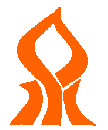 Ben Gurion University,  Ehud Meron -  www.bgu.ac.il/~ehud
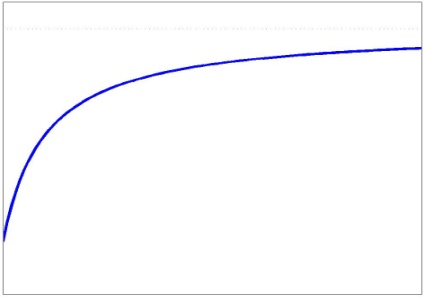 Infiltration contrast between vegetation patch and bare soil
I
0
B
A model that captures all three feedbacks (in dimensionless form): 
(Gilad, Hardenberg, Provenzale, Shachak, Meron,  Phys. Rev. Lett. 2004, J. Theor. Biol. 2007)
Three water transport mechanisms:
Overland flow
Conduction by roots
Soil-water diffusion
Walker 1980
[Speaker Notes: So where are the biomass-water feedbacks in this model?
Let me begin with the root-augmentation feedback:]
Mathematical modeling – upscaling feedbacks to patterns
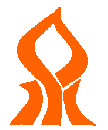 Ben Gurion University,  Ehud Meron -  www.bgu.ac.il/~ehud
The model can be simplified by switching off irrelevant feedbacks:
Confined root zones:
The model still captures the infiltration and soil-water diffusion feedbacks
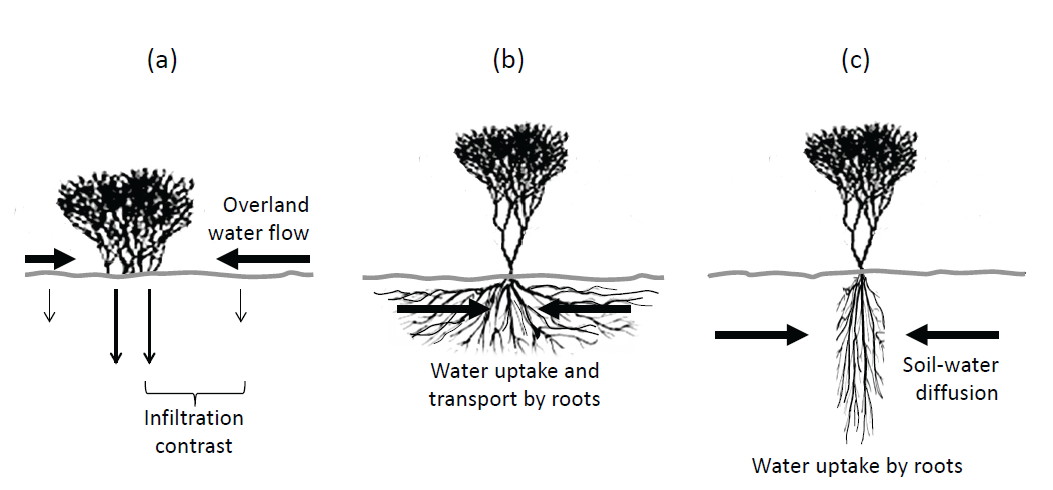 The model still captures the soil-water diffusion feedback
[Speaker Notes: So where are the biomass-water feedbacks in this model?
Let me begin with the root-augmentation feedback:]
Mathematical modeling – upscaling feedbacks to patterns
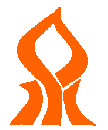 Ben Gurion University,  Ehud Meron -  www.bgu.ac.il/~ehud
Bifurcation diagram (plane terrain)
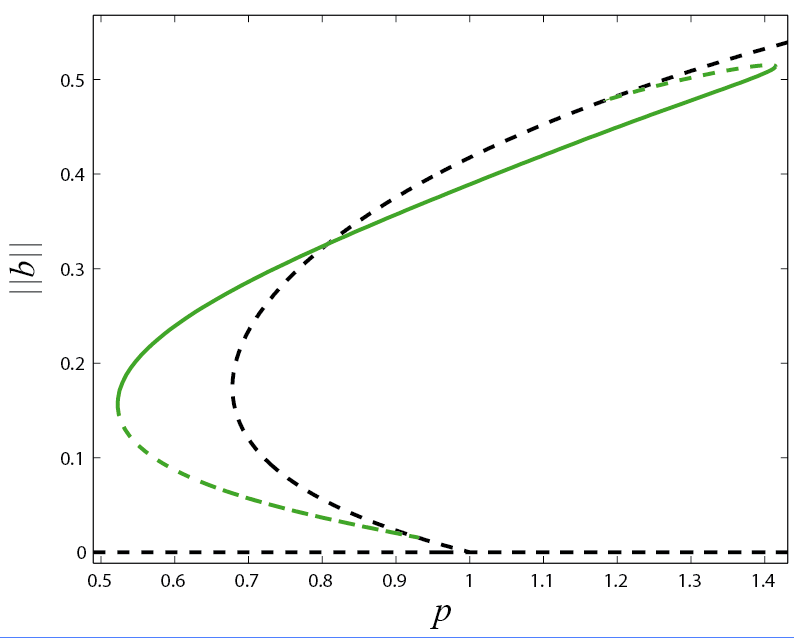 Uniform states:
Bare-soil (b = 0) 
Uniform vegetation (b  0)
Spatially periodic states:
uniform vegetation loses stability to growth of non-uniform perturbations
Periodic pattern
Uniform vegetation
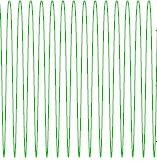 Note, the periodic patterns extend to lower precipitation values compared to uniform vegetation – vegetation pattern formation as a landscape-level means to cope with water stress.
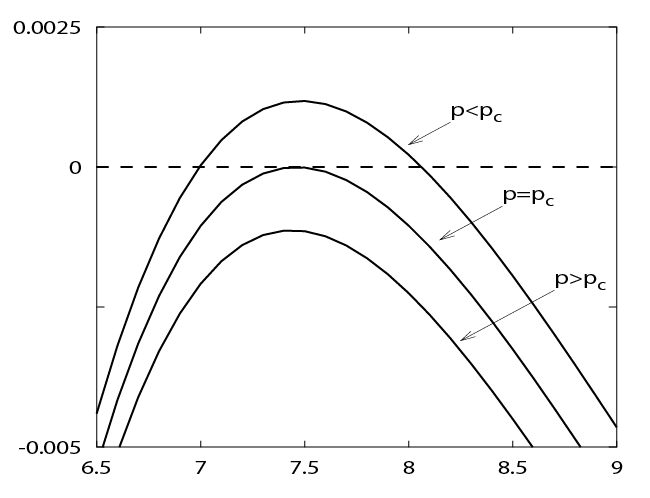 Growth rate
0
In 2d  hexagonal gap patterns
Bare soil
Five basic morphologies along the rainfall
gradient:
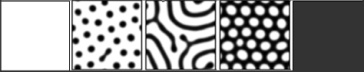 Universal sequence of states (Gowda, Riecke, Silber PRE 2014)
Wavenumber k
Mathematical modeling – upscaling feedbacks to patterns
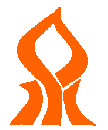 Ben Gurion University,  Ehud Meron -  www.bgu.ac.il/~ehud
Observed in nature:
Not the whole story!
A family of periodic patterns
When a solution branch with a fixed wavelength becomes unstable a transition to a higher wavelength solution takes place:
(Zelnik et al., Phil. Trans. R. Soc. A 2013)
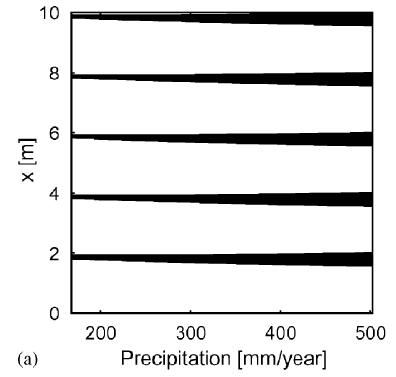 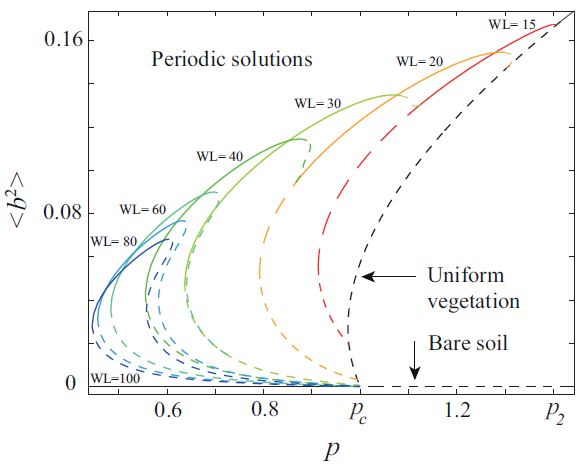 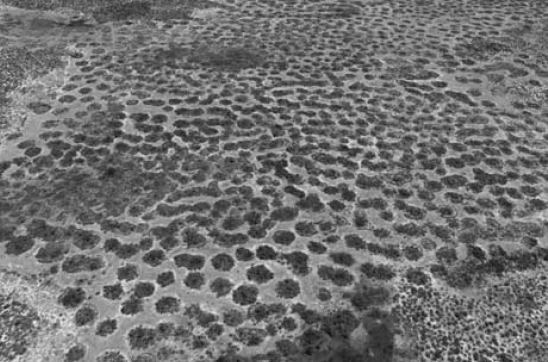 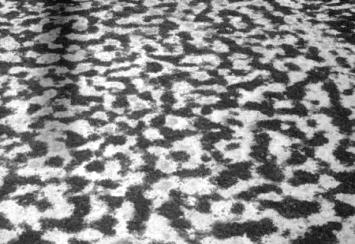 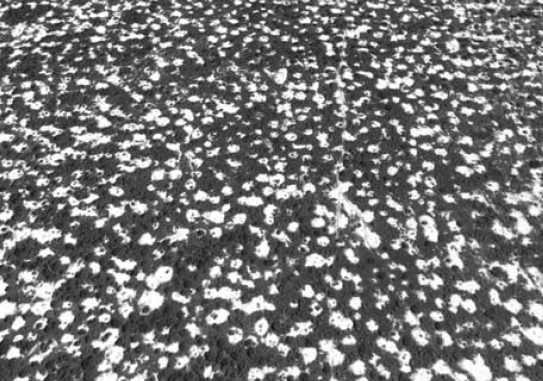 Spots (Zambia)
Labyrinth (Niger)
Gaps (Senegal)
(Borgogno et al. Reviews of Geophysics 2009)
(Siteur et al., Ecological Complexity 2014)
(Yizhaq, Gilad, Meron, Physica A 2005)
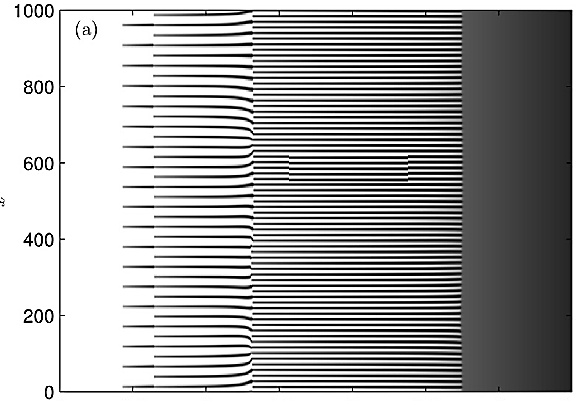 space
Mathematical modeling – upscaling feedbacks to patterns
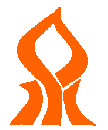 Ben Gurion University,  Ehud Meron -  www.bgu.ac.il/~ehud
Mechanism of migration:
Precipitation
infiltration
Constant slope (Gilad et al., J. Theor. Biol. 2007):
Similar behaviors except:
downhill
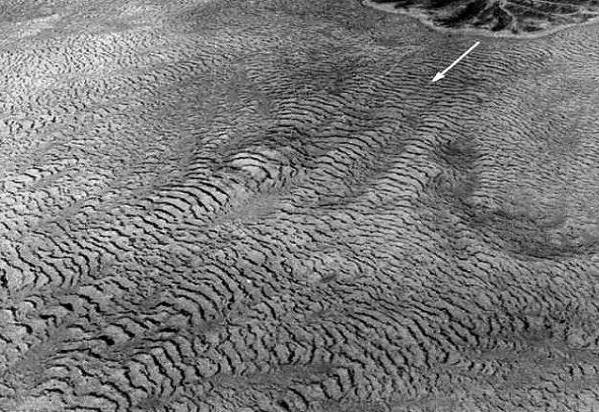 Note: a similar mechanism applies to other circumstances of water advection, such as fog carried out by wind that is intercepted by the vegetation (Borthagaray, Fuentes, Marquet, J. Theo. Biol.  2010) .
Banded vegetation in Somalia
Mathematical modeling – upscaling feedbacks to patterns
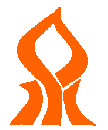 Ben Gurion University,  Ehud Meron -  www.bgu.ac.il/~ehud
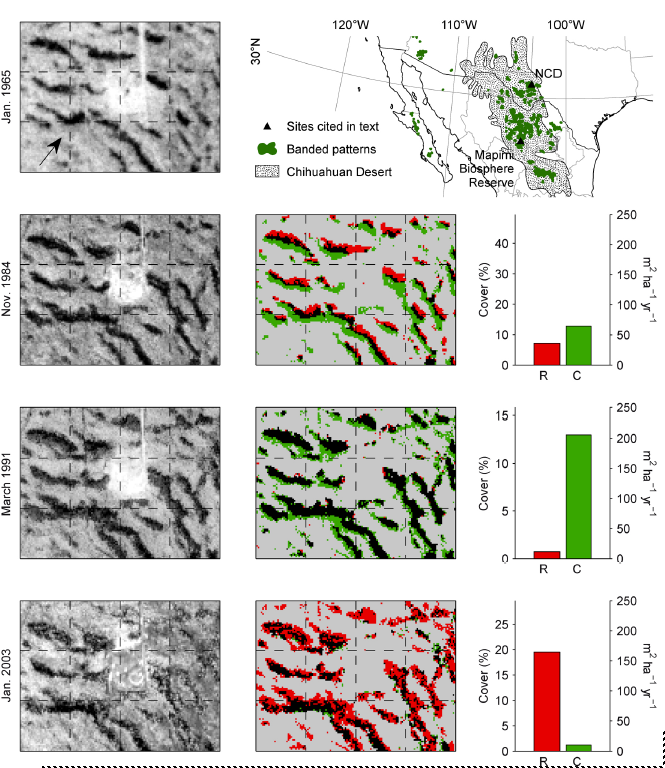 Migration has been
observed:
Chihuahuan desert
Deblauwe, Couteron, Bogaert, Barbier, Ecological Monographs 2012
Downhill
Vegetation colonization
Vegetation retreat
Persistent vegetation
Persistent bare soil
High rainfall period
Low rainfall period
Mathematical modeling – upscaling feedbacks to patterns
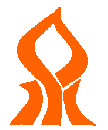 Ben Gurion University,  Ehud Meron -  www.bgu.ac.il/~ehud
Relation to other models
Klausmeier model (Klausmeier, Science 1999; Ursino, Adv. Water Res. 2005; Sherratt, J.
Math. Biol. 2005; Sherrat & Synodinos, DCDS 2012; Sherratt, PNAS 2015; van der Stelt et al., J.
Nonlinear Sci. 2013; Siero et al., Chaos 2015):
Gray-Scott model:
(van der Stelt, Doelman, Hek, Rademacher, J. Nonlinear Sci. 2012)
Mathematical modeling – upscaling feedbacks to patterns
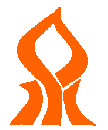 Ben Gurion University,  Ehud Meron -  www.bgu.ac.il/~ehud
Relation to other models
Rietkerk et al. model (Rietkerk et al., American Naturalist 2002):
Captures the infiltration feedback, does not capture the root-augmentation feedback and the soil-water diffusion feedback. Simplifies the surface-water transport term – linear diffusion.
Additional models:
Lefever and Lejune (Bull. Math. Biol. 1997); von Hardenberg, Meron, Shachak, Zarmi (Phys. 
Rev. Lett. 2001); model variations: Ursino (Adv. Water Res. 2005), Saco, Willgoose, Hancock
(Hydrol. Earth Sys. Sci. 2007); Thompson, Katul, McMahon (Water Resources Res. 2008) and 
others.
Back to the Gilad et al. model: by capturing more than a single pattern-forming feedback this model allows the study of additional questions, related to the interplay between different feedbacks (e.g. transition from competition to facilitation) and applying the model to a wider variety of specific ecosystems.
Mathematical modeling – upscaling traits to com. structure
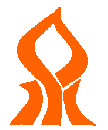 Ben Gurion University,  Ehud Meron -  www.bgu.ac.il/~ehud
Extending the model to a community of species is straightforward:
# of populations
But how should we distinguish between species? Many traits, species may differ in traits that are not essential for ecosystem function.
Rather than considering all species traits, consider only functional traits, which can be divided into (Suding et al. Glob. Change Biol. 2008):
Response traits that affect environmental filtering 
Effect traits that affect ecosystem function.
Rather then considering species, we consider functional groups of species that share the same values of a few functional traits.
Mathematical modeling – upscaling traits to com. sturcture
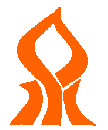 Ben Gurion University,  Ehud Meron -  www.bgu.ac.il/~ehud
Above-ground biomass per unit area in physical subspace and per unit volume in trait subspace.
trait subspace
physical subspace
Choice of functional traits:
[Speaker Notes: How do we do that? We extend the space over which the biomass variables are defined to include a trait subspace, in addition to the physical space,
And distinguish among species within a functional group by their  …]
Mathematical modeling – upscaling traits to com. sturcture
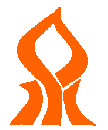 Ben Gurion University,  Ehud Meron -  www.bgu.ac.il/~ehud
Consider for simplicity a spatially uniform herbaceous community for which we can eliminate the equation for surface water and calculate the root integrals:
(shoot)
>1
Grazing stress
=1
<1
(root/shoot)
Competition for light
 - characterizes the pool of functional groups
[Speaker Notes: How do we do that? We extend the space over which the biomass variables are defined to include a trait subspace, in addition to the physical space,
And distinguish among species within a functional group by their  …]
Mathematical modeling – upscaling traits to com. sturcture
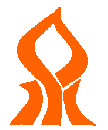 Ben Gurion University,  Ehud Meron -  www.bgu.ac.il/~ehud
Model equations typically have stationary pulse solutions
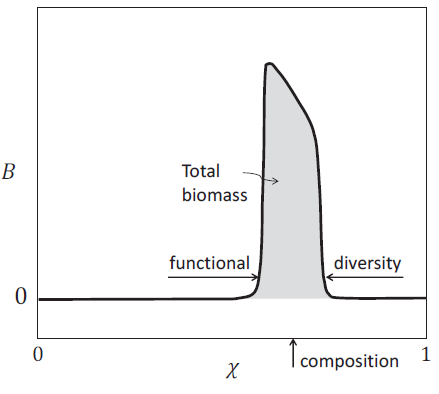 Provide information about 3 community-level properties:
Functional diversity (width)
Composition (position)
Total biomass (area)
Derive additional community-level properties by studying pulse solutions as we vary various parameters, e.g. diversity-precipitation relations.
Altogether, a model platform that can be used to  scale up small patch-scale processes to large landscape-scale patterns, and organism-level traits to community-level properties.
[Speaker Notes: So what are the mechanisms that produce such patterns? These mechanisms are associated with two important feedbacks …]
Pattern-formation – a missing link
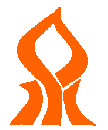 Ben Gurion University,  Ehud Meron -  www.bgu.ac.il/~ehud
Biodiversity
Species richness, composition,
interactions, spatial 
organization
Ecosystem function
Productivity, resource-use efficiency, resilience
Pattern formation
Changes in inter-specific interactions induced by patterning
Restoration of degraded areas by water harvesting
Regime shifts : patterned  state  uniform state
Vegetation patchiness induced by water stress
Abiotic environment
Rainfall,  light , soil-water, nutrients,  disturbances, exogenous heterogeneity
[Speaker Notes: Back to the context of ecosystems, ecologists are interested in understanding the relationships …]
Pattern-formation – a missing link in biodiversity studies
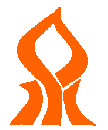 Ben Gurion University,  Ehud Meron -  www.bgu.ac.il/~ehud
Woody-herbaceous ecosystems
The prevailing life forms in drylands are woody (shrubs) and herbaceous vegetation.
Quite often, the diversity of herbaceous vegetation far exceeds that of woody vegetation.
Quite often, only the woody species is pattern forming
The question is often how does a pattern-forming woody species affect the diversity of herbaceous vegetation?
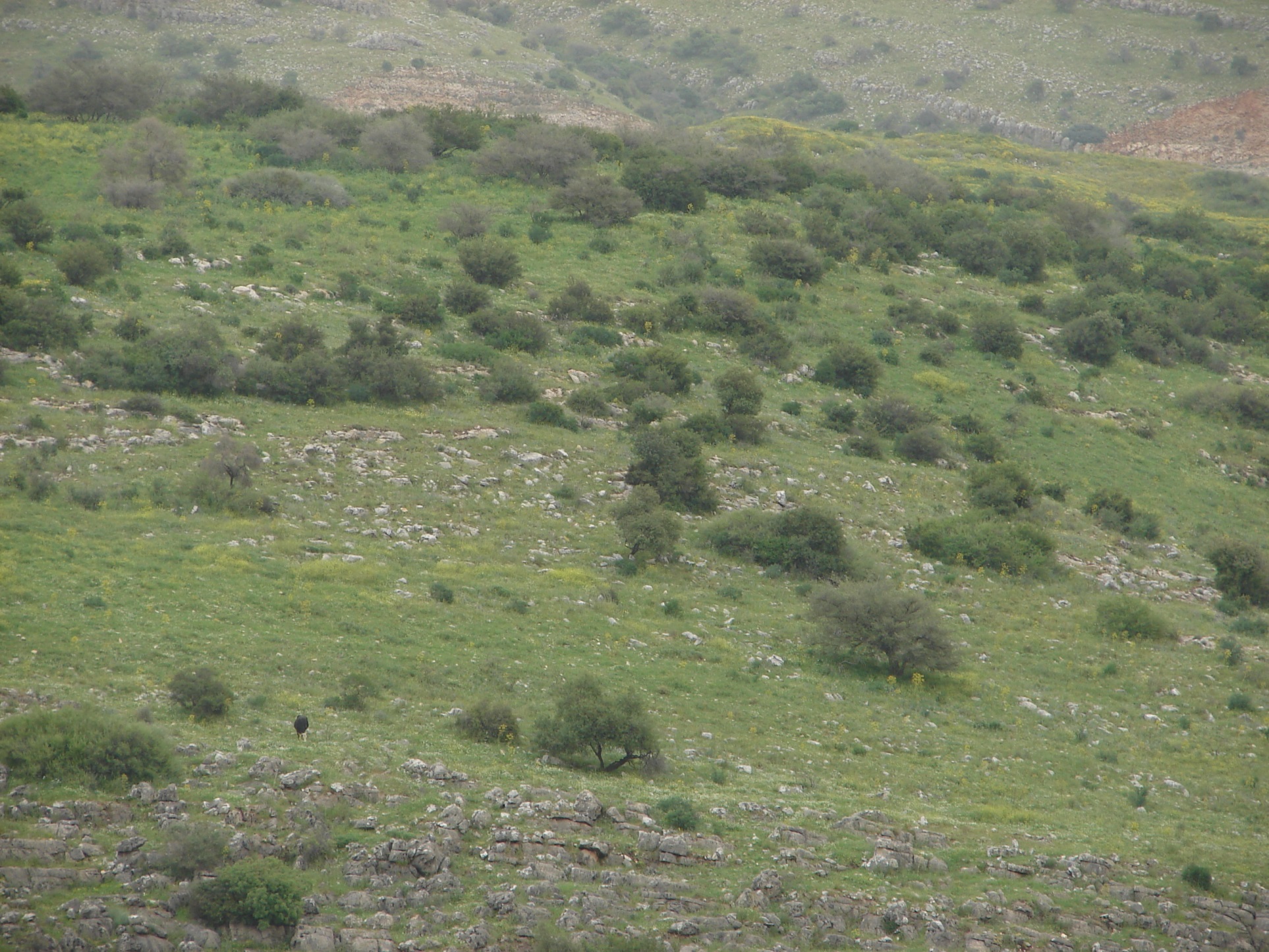 Pattern-formation – a missing link in biodiversity studies
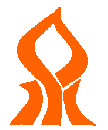 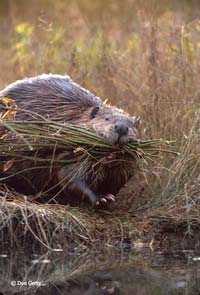 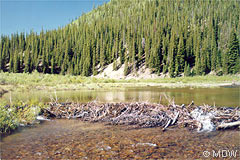 Ben Gurion University,  Ehud Meron -  www.bgu.ac.il/~ehud
Beavers that build dams.
Under these conditions the woody life form is hardly affected by the herbaceous one  consider first the woody life form alone.
The interplay  between the infiltration and root augmentation  feedbacks can result in ecosystem engineering:
Ecosystem engineers are key species
capable of modifying their abiotic 
environment significantly enough to 
create habitats for other species.  
(Jones, Lawton & Shachak. 1994).
Pattern-formation – a missing link in biodiversity studies
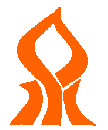 Ben Gurion University,  Ehud Meron -  www.bgu.ac.il/~ehud
What makes a woody life form function as ecosystem engineer?
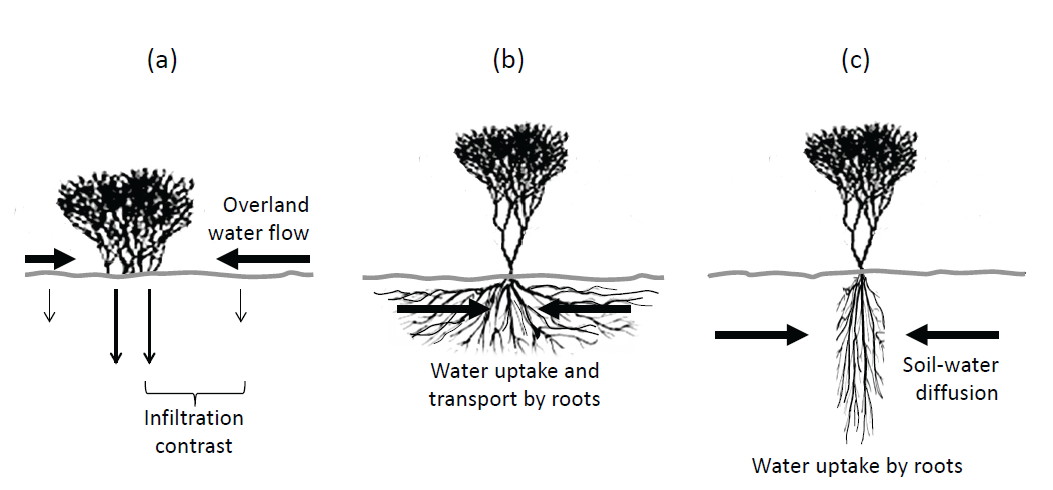 The two feedbacks:
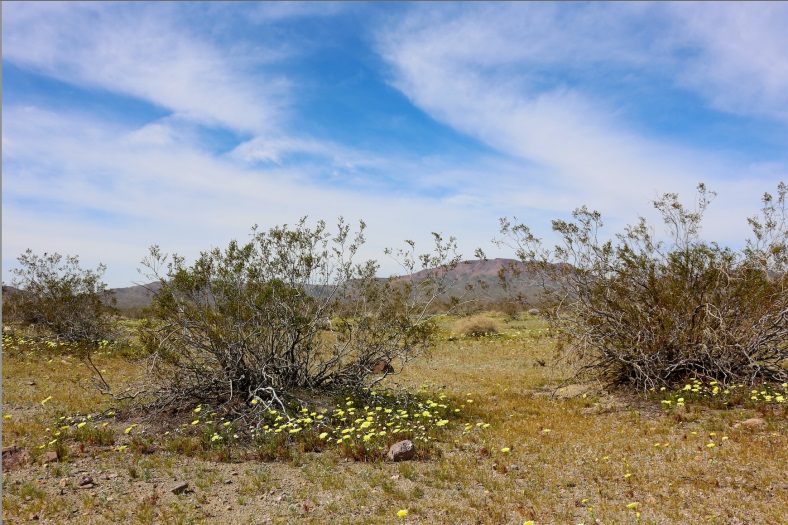 Depending on the relative strength of these two feedbacks pattern forming plants can increase or decrease the soil-water content and thereby can function or cease to function as ecosystem engineers.
By increasing the soil-water content shrubs can facilitate the growth of herbs.
Have opposite effects
on soil-water content
Acts to increase w
Acts to decrease w
Pattern-formation – a missing link in biodiversity studies
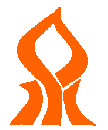 Strong infiltration Weak root-shoot
Ben Gurion University,  Ehud Meron -  www.bgu.ac.il/~ehud
Infiltration contrast
Aridity stress
Strong root-shoot Weak infiltration
14m
3.5m
3.5m
(Gilad, von Hardenberg, Provenzale, Shachak, Meron, JTB 2007)
Engineering
Root-to-shoot ratio
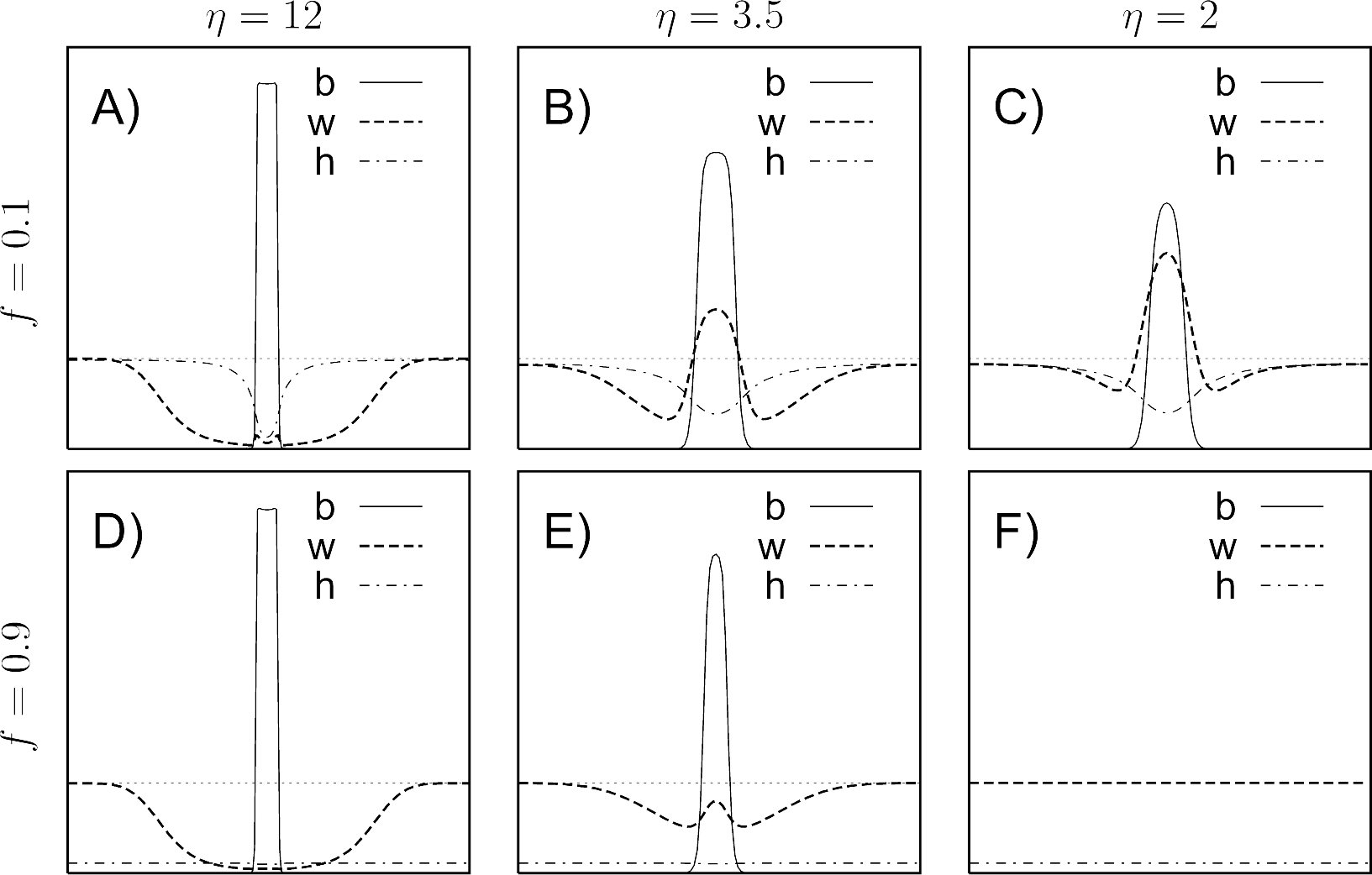 C=10
C=1.1
Negative engineering
Pattern-formation – a missing link in biodiversity studies
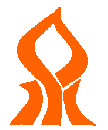 Pattern-formation explanation: 
Soil-water balance is determined by infiltration of surface water (gain) and uptake by roots (loss).
As precipitation decreases:
Ben Gurion University,  Ehud Meron -  www.bgu.ac.il/~ehud
Infiltration remains high because of 
	weak I(b) dependence
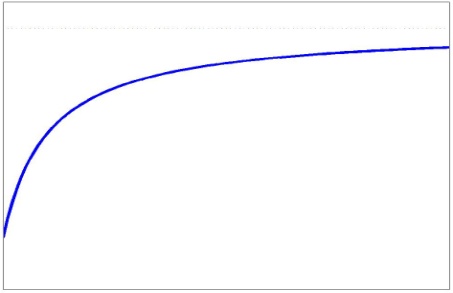 I
0
b
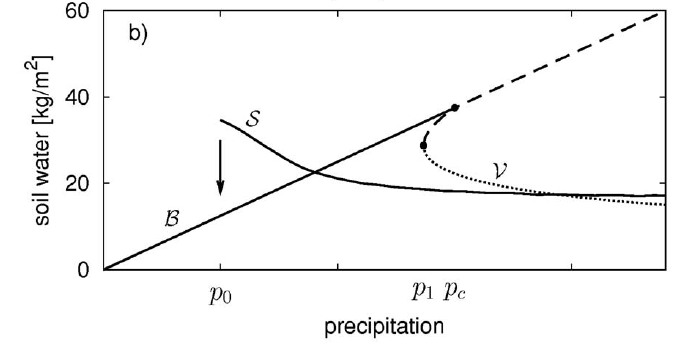 Ecosystem engineering 
along a rainfall gradient:
Max. water content
 in a spot
Water content 
in bare soil
Woody species forms a mesic patch as aridity increases. Several explanations, e.g. reduced evaporation.
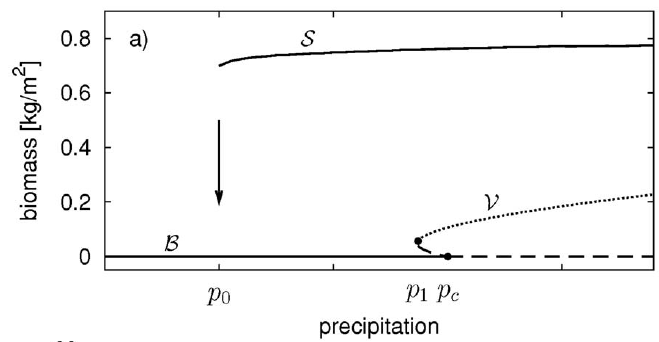 pf
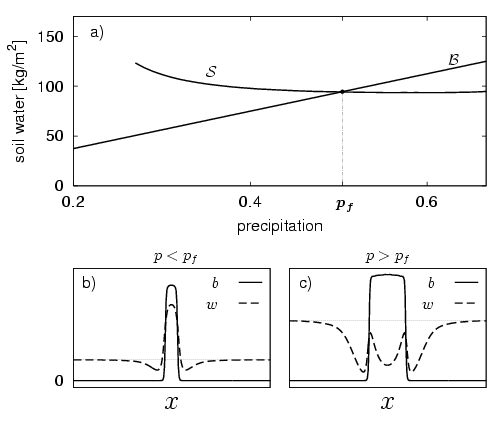 Uptake drops down because of smaller woody patch.
[Speaker Notes: So now we keep c and eta constant and vary precipitation]
Pattern-formation – a missing link in biodiversity studies
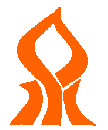 Ben Gurion University,  Ehud Meron -  www.bgu.ac.il/~ehud
Annual plant biomass in the woody patch (black) and in open area (gray)
along an aridity gradient 
(Holzapfel, Tielbörger, Parag, Kigel, Sternberg, 2006).  
Other studies: Pugnaire & Luque, Oikos 2001; Bruno et al. TREE 2003; Malkinson & Tielbörger, Oikos 2010)
Transition from competition to facilitation along a rainfall gradient:
Facilitation
Competition
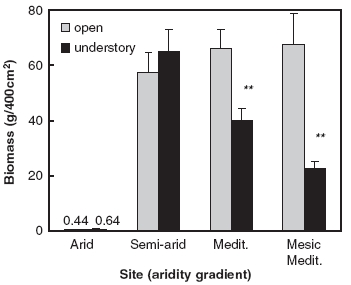 Have been observed in field studies:
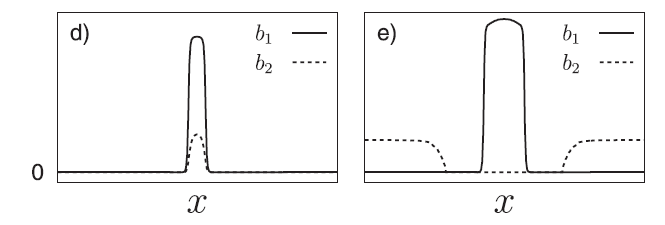 Annuals biomass
Facilitation at low p
Competition at high p
precipitation
Pattern-formation – a missing link in biodiversity studies
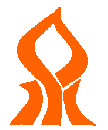 Ben Gurion University,  Ehud Meron -  www.bgu.ac.il/~ehud
In a given environment, transition from competition to facilitation can occur as a result of pattern transitions:
Consider bistability of woody spot pattern and uniform grassland
Savanna
Spot pattern
 
multiplicity of stable patterns consisting of localized woody spots in grassland (hybrid states) = savanna patterns
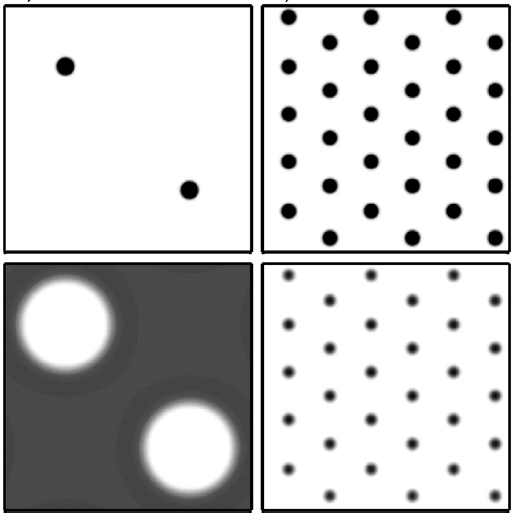 Competition
Facilitation
Pattern-formation – a missing link in biodiversity studies
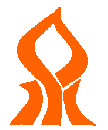 Ben Gurion University,  Ehud Meron -  www.bgu.ac.il/~ehud
What can we say about community level properties, such as diversity-precipitation or diversity-grazing relations?
Recall the biomass pulse solutions in trait space - study these solutions varying environmental parameters, such as precipitation rate and grazing intensity:
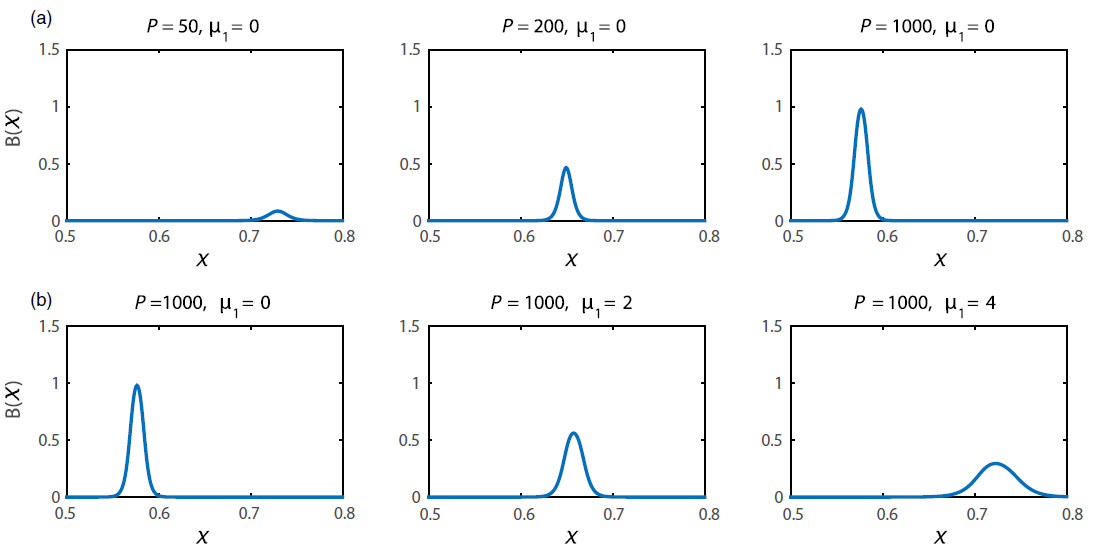 Precipitation
Grazing
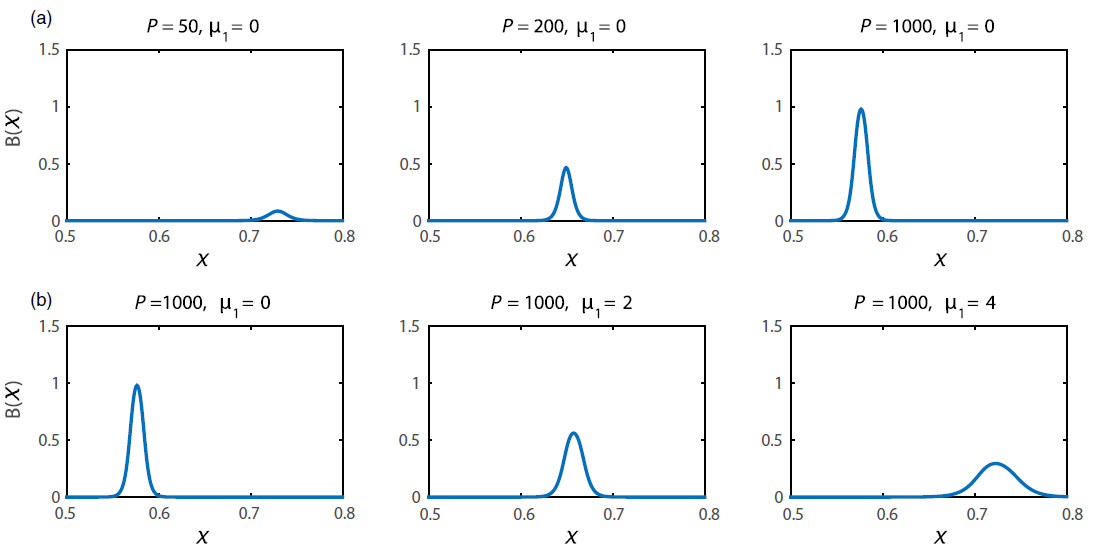 [Speaker Notes: So what are the mechanisms that produce such patterns? These mechanisms are associated with two important feedbacks …]
Pattern-formation – a missing link in biodiversity studies
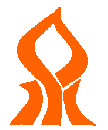 Ben Gurion University,  Ehud Meron -  www.bgu.ac.il/~ehud
For spatially uniform herbaceous communities we obtain:
Monotonically increasing
(Nathan, Osem, Shachak, Meron, to appear in J. Ecology)
Diversity-precipitation relations
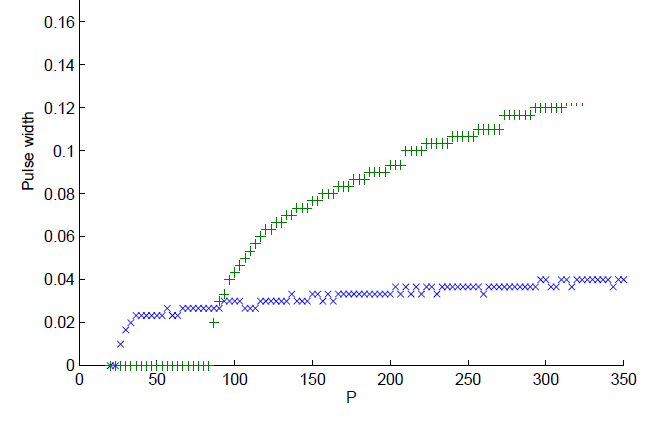 With grazing
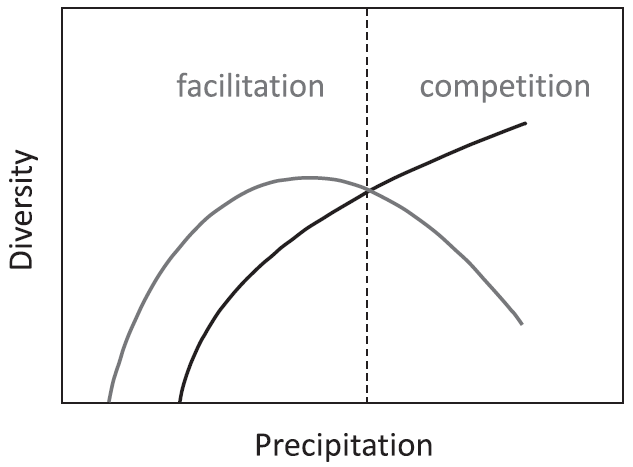 Diversity-grazing relations
Diversity
Supports known hypotheses:
1.  Intermediate Disturbance
hypothesis  (Grime 1973 and others)
High precipitation
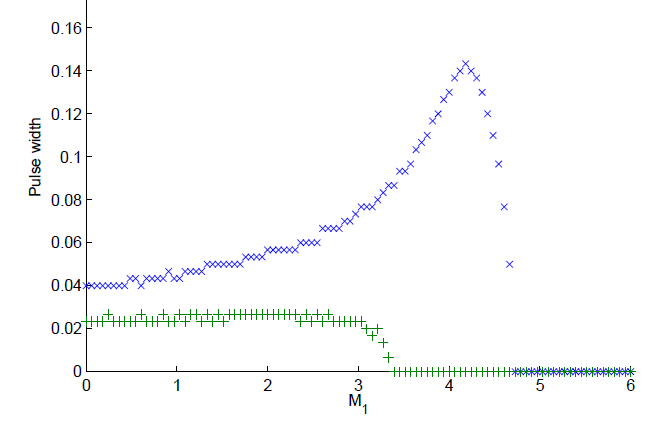 Without grazing
Diversity
2.  Grazing Reversal Hypothesis  positive (negative)  effect in productive (unproductive) habitats (Milchunas et al. 1988 and others)
Precipitation
Low precipitation
Grazing
[Speaker Notes: So what are the mechanisms that produce such patterns? These mechanisms are associated with two important feedbacks …]
Pattern-formation – a missing link in biodiversity studies
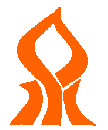 Ben Gurion University,  Ehud Meron -  www.bgu.ac.il/~ehud
Studies of annual diversity in the presence of woody patches (shrubs) show hump shape diversity-precipitation relations :
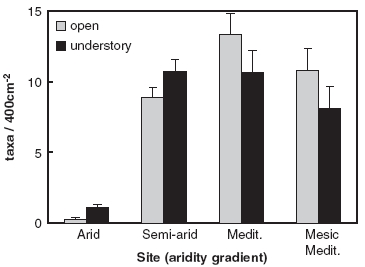 (Holzapfel, Tielbörger, Parag, Kigel, Sternberg, 2006).
Recall woody-herbaceous interactions:
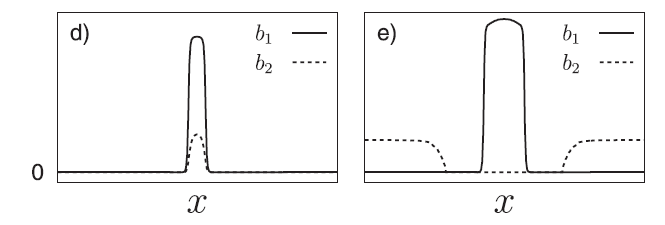 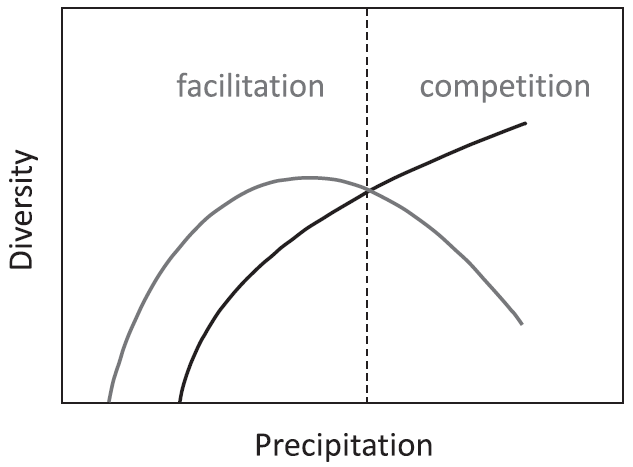 Exclusion of herbs by dense woody patterns at high precipitation and facilitation at low precipitation can explain the observed hump-shape relation
Can be studied by adding a biomass equation for a pattern-forming woody life form
[Speaker Notes: So what are the mechanisms that produce such patterns? These mechanisms are associated with two important feedbacks …]
Pattern formation – a missing link in studies of regime shifts
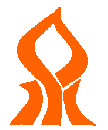 Ben Gurion University,  Ehud Meron -  www.bgu.ac.il/~ehud
Biodiversity
Species richness, composition,
interactions, spatial 
organization
Ecosystem function
Productivity, resource-use efficiency, resilience
Pattern formation
Changes in inter-specific interactions induced by patterning
Regime shifts : patterned  state  uniform state
Vegetation patchiness induced by water stress
Abiotic environment
Rainfall,  light , soil-water, nutrients,  disturbances, exogenous heterogeneity
[Speaker Notes: Back to the context of ecosystems, ecologists are interested in understanding the relationships …]
Pattern formation – a missing link in studies of regime shifts
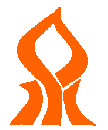 Ben Gurion University,  Ehud Meron -  www.bgu.ac.il/~ehud
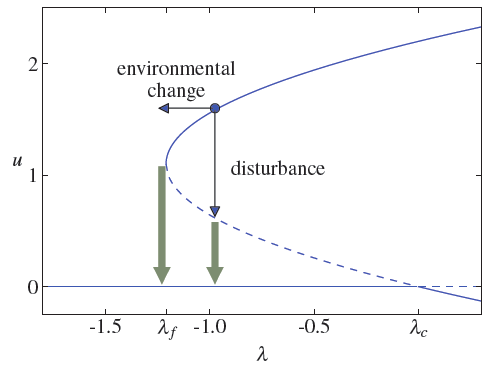 The common view
productive state
Regime shift - abrupt transition from
a stable state to an alternative stable
state, induced by environmental 
change or disturbance 
(Scheffer et al., Nature 2001)
Lyapunov function
Fold bifurcation
Example: desertification 
A regime shift from a productive
state to a less productive state.
Early indicators for impending shifts
unproductive state
(Dakos et al 2008; Chisholm and Filotas 2009; 
Guttal and Jayaprakash 2008, 2009; Dakos et al 2010; and others)
Among the proposed indicators:
Increase of temporal autocorrelation and variance
Skewness of time-series distributions
pf
pc
p
Pattern formation – a missing link in studies of regime shifts
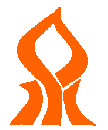 Ben Gurion University,  Ehud Meron -  www.bgu.ac.il/~ehud
The common view does not capture
two spatial aspects:
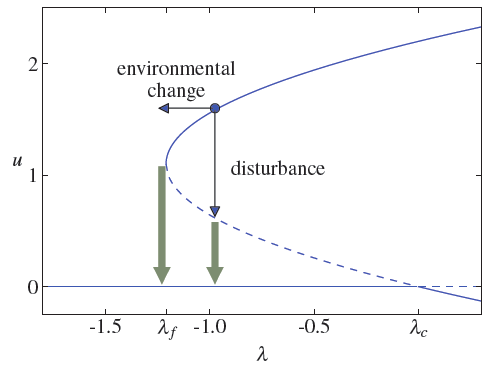 productive state
Disturbances are likely to be local:
rather than shifting the whole system
to the alternative stable state, the 
disturbances can create local domains 
of the alternative state.
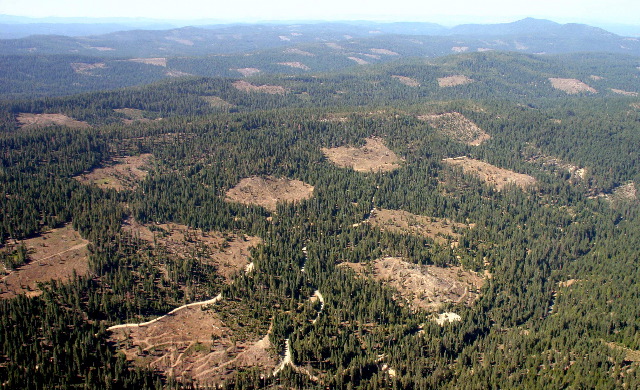 unproductive state
productive
pf
pc
p
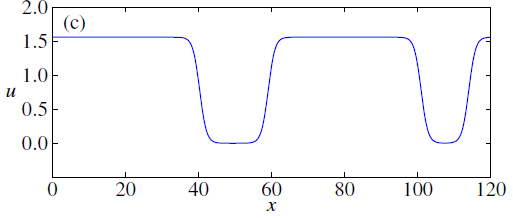 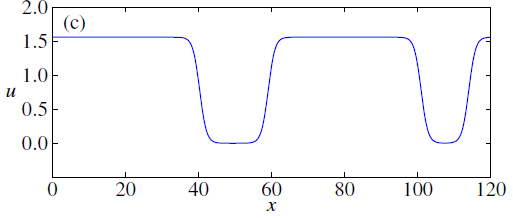 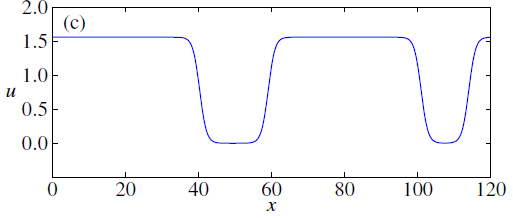 unproductive
space
Clear cutting in Blue Creek Watershed near
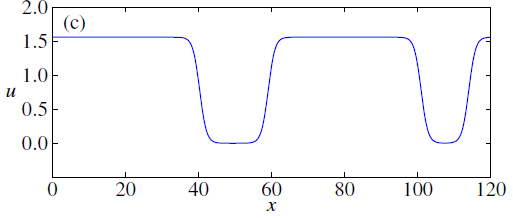 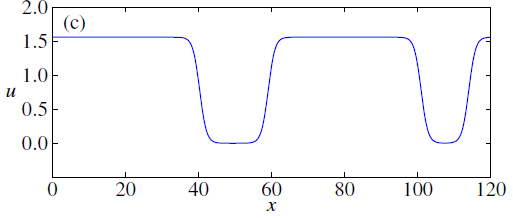 Montana-Idaho border
Photo courtesy of Bruse Castle - EPFW
Pattern formation – a missing link in studies of regime shifts
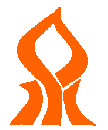 Ben Gurion University,  Ehud Meron -  www.bgu.ac.il/~ehud
Regime shifts in drylands generally involve patterned states:
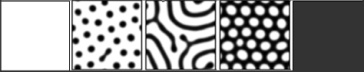 Uniform vegetation  gap pattern
Spot pattern  bare soil
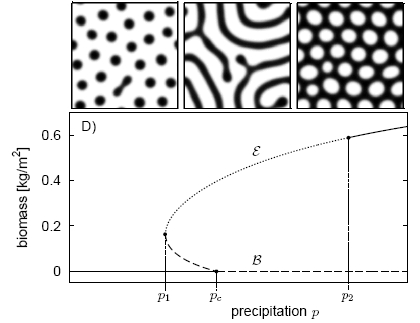 Take these two aspects into account in a concrete context – the Namibian fairy-circle (NFC) ecosystem:
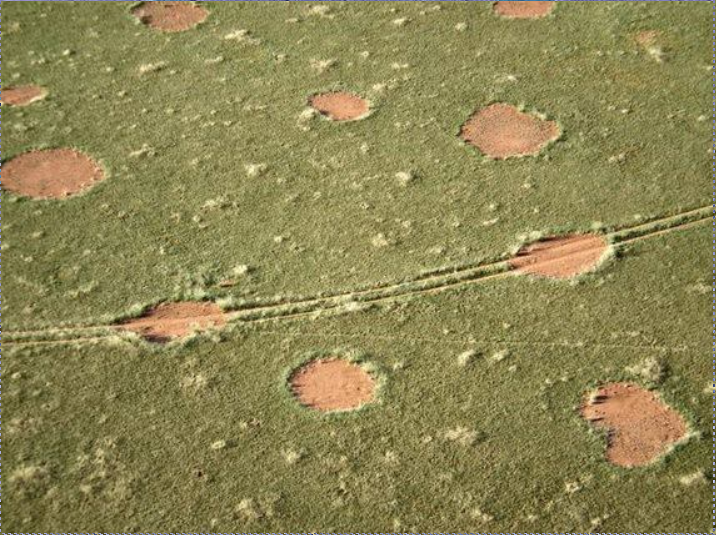 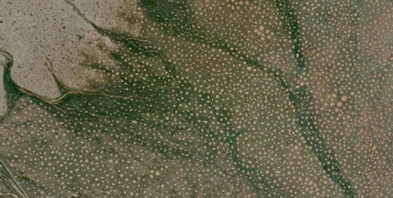 Fairy circles - bare patches of sandy soil
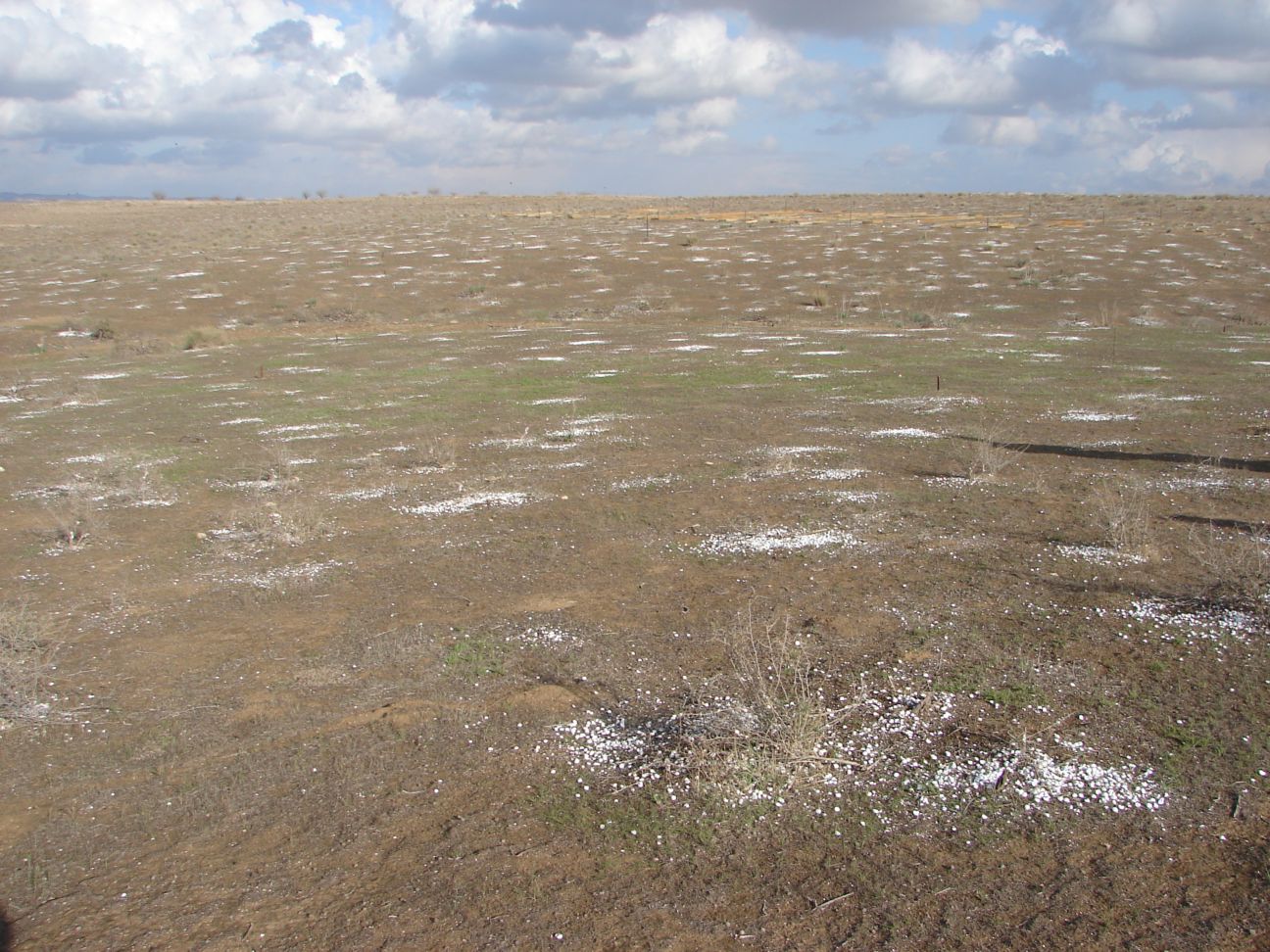 Desertification in northern Negev – spot pattern  bare soil (Moshe Shachak)
Pattern formation – a missing link in studies of regime shifts
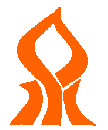 Ben Gurion University,  Ehud Meron -  www.bgu.ac.il/~ehud
The sandy soil and the confined root zones typical of the grass species in the NFC ecosystem allows model simplification to
Implies anti-phase biomass and soil-water distributions
(Kinast, Zelnik, Bel, Meron, PRL 2014)
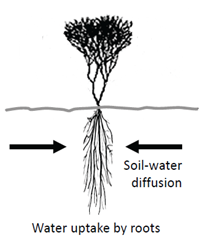 The simplified model still captures a single pattern-forming feedback associated with strong local uptake and soil-water transport.
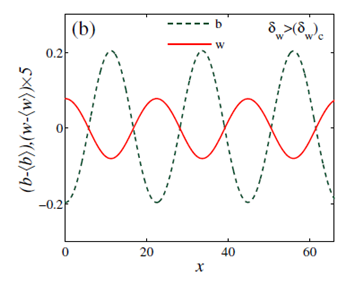 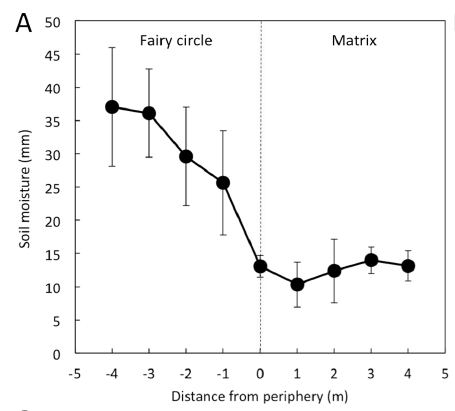 which are consistent with field observations 
(Cramer and Barger PLOS ONE 2013)
Pattern formation – a missing link in studies of regime shifts
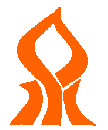 Ben Gurion University,  Ehud Meron -  www.bgu.ac.il/~ehud
Choosing parameters that fit the NFC ecosystem we find the bifurcation diagram (Zelnik, Meron, Bel, PNAS 2015):
Within the bistability range of uniform vegetation and periodic pattern – many more solution branches of hybrid states:
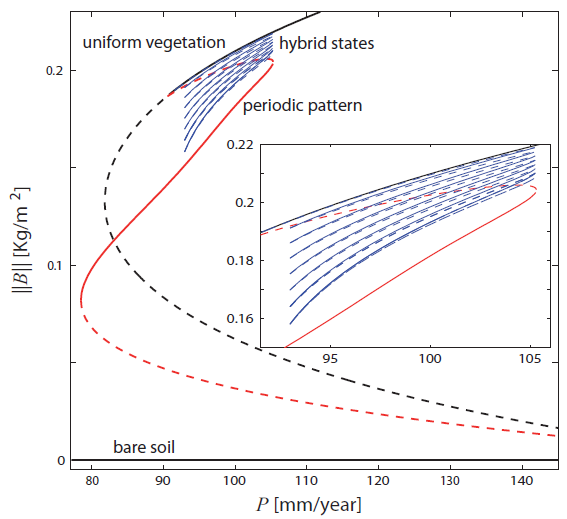 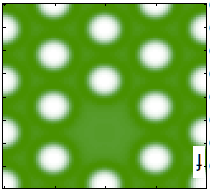 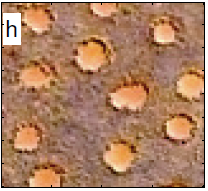 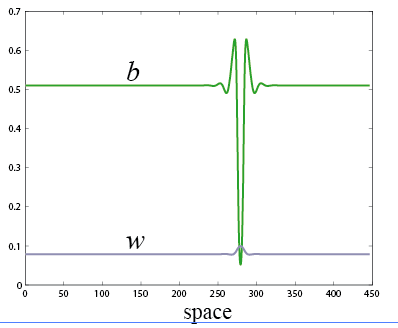 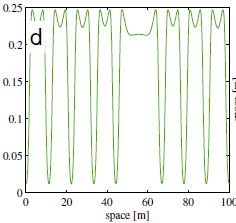 space
space
Homoclinic snaking 
(Edgar Knobloch, Nonlinearity 2009)
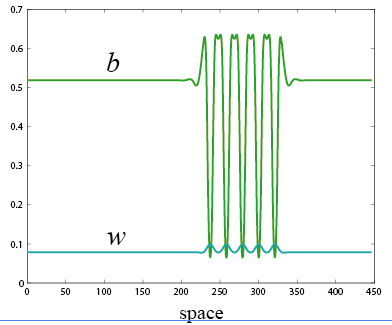 Under strong rainfall fluctuations state transitions between uniform and patterned vegetation may not be abrupt but rather gradual or incipient, involving full or partial cascades of hybrid state  transitions
Pattern formation – a missing link in studies of regime shifts
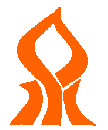 Ben Gurion University,  Ehud Meron -  www.bgu.ac.il/~ehud
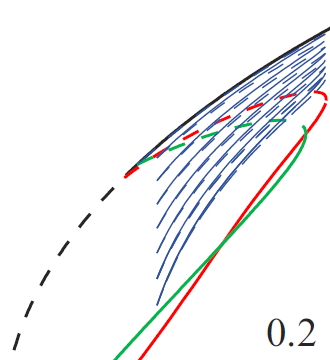 Model simulations of periodic escapes from the snaking range:
Uniform vegetation
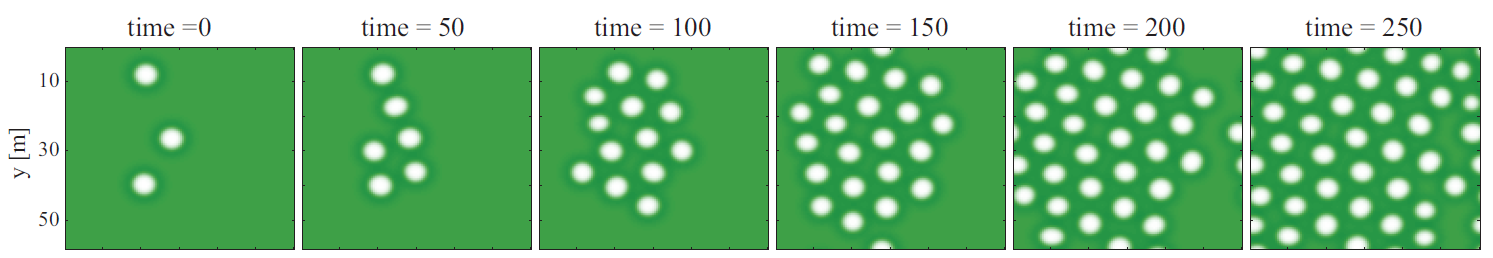 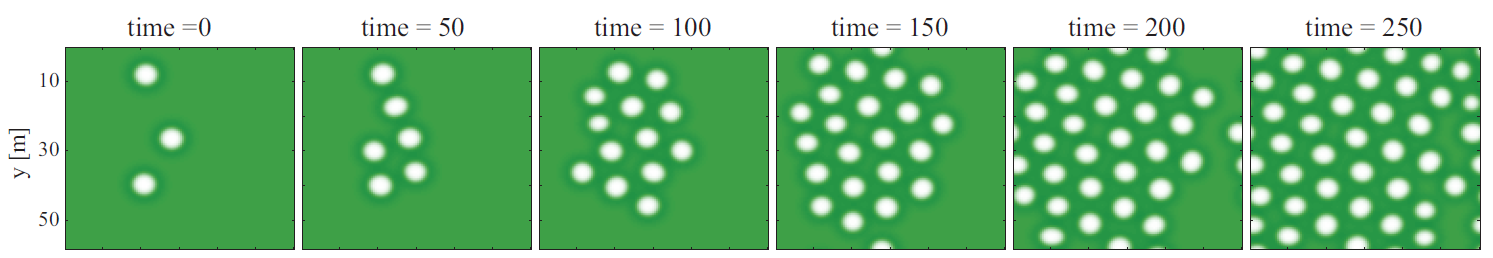 (Zelnik, Meron, Bel, PNAS 2015)
Hybrid states
Any indications of such processes in the NFC ecosystem?
Periodic patterns
FC 
birth
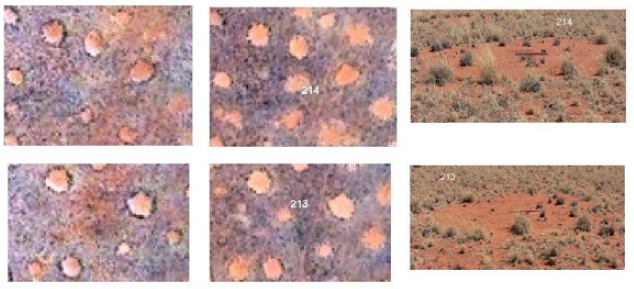 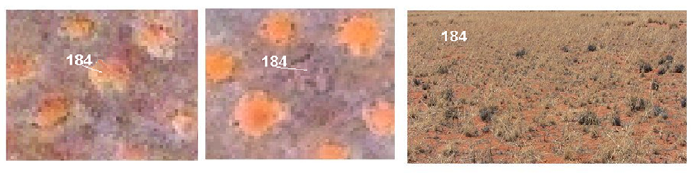 FC 
death
FC birth and death are instances of hybrid-state transitions
(Tschinkel, PLoS ONE 2012)
Pattern formation – a missing link in studies of regime shifts
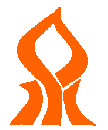 Ben Gurion University,  Ehud Meron -  www.bgu.ac.il/~ehud
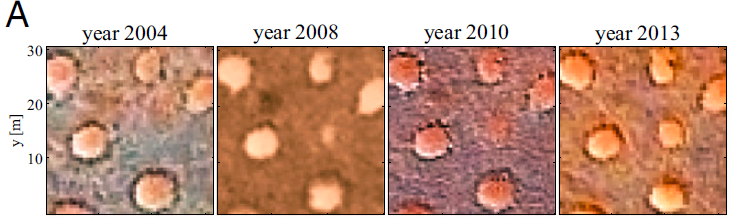 Drought in 2007: 41mm/y vs. 100-200mm/y in other years
2004                       2008                      2010                      2013
Birth of FC = front propagation outside snaking range ?
Observations
(Namibia)
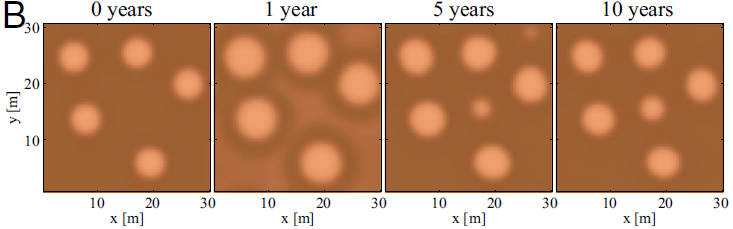 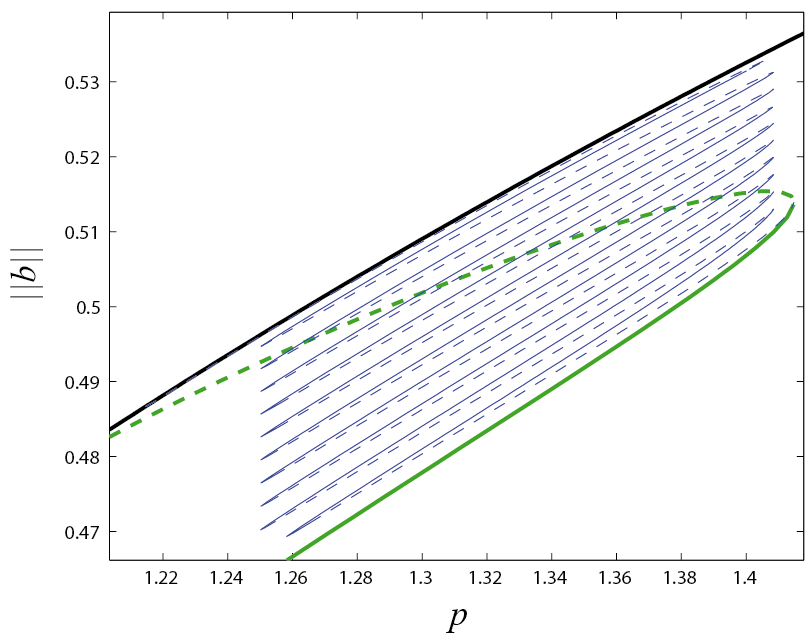 Model simulations
IC – 2004 + long simulation at 102mm/y (within snaking range)
Drought – 1y simulation at 84mm/y (outside snaking range)
Drought is over - 4y simulation at 102mm/y (within snaking range)
Drought is over – 5y simulation at 102mm/y
Escape from and return to snaking range explain observations . Repeated droughts  cascade of such events towards the periodic gap pattern.
Vegetation  patterning can  mitigate the adverse effects of state transitions (regime shifts), and constrain loss of ecosystem function.
Pattern-formation – a missing link in restoration studies
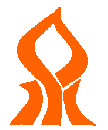 Ben Gurion University,  Ehud Meron -  www.bgu.ac.il/~ehud
Biodiversity
Species richness, composition,
interactions, spatial 
organization
Ecosystem function
Productivity, resource-use efficiency, resilience
Pattern formation
Changes in inter-specific interactions induced by patterning
Restoration of degraded areas by water harvesting
Regime shifts : patterned  state  uniform state
Vegetation patchiness induced by water stress
Abiotic environment
Rainfall,  light , soil-water, nutrients,  disturbances, exogenous heterogeneity
Discuss restoration in the context of human intervention and ecological integrity, defined as the degree to which an ecosystem is self organized.
[Speaker Notes: Back to the context of ecosystems, ecologists are interested in understanding the relationships …]
Human intervention and ecological integrity
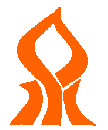 Ben Gurion University,  Ehud Meron -  www.bgu.ac.il/~ehud
Ecosystems are often disturbed by human interventions:
Grazing - to feed sheep, goats, …
Landscape modulations - to restore degraded landscapes by water harvesting.
In agriculture – plowing, irrigating, pruning, multiple cropping.
Intervention practices often results in reduced ecological integrity, because they do not follow the natural modes of ecosystem dynamics.
Use the model and pattern formation theory to identify these modes and let them guide the intervention.
Restoration of degraded landscapes:
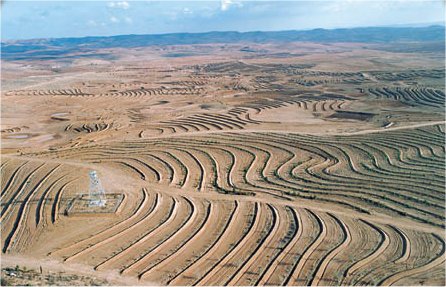 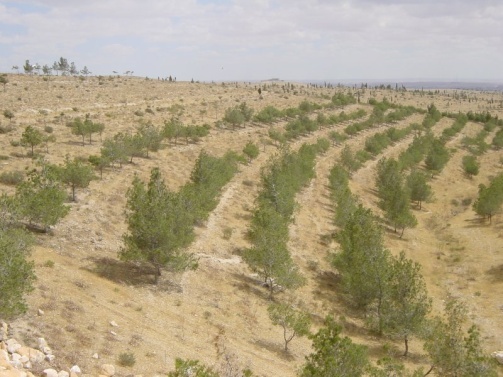 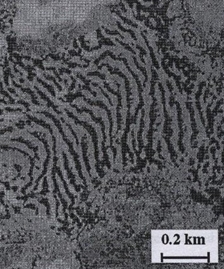 High ecological-integrity restoration
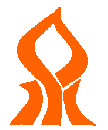 Ben Gurion University,  Ehud Meron -  www.bgu.ac.il/~ehud
The common practice - vegetation band at each embankment, leads to a 1:1 resonant stripe pattern
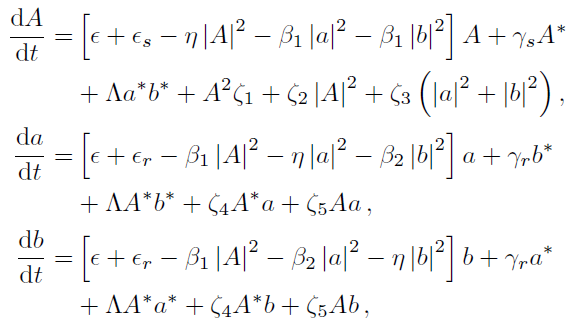 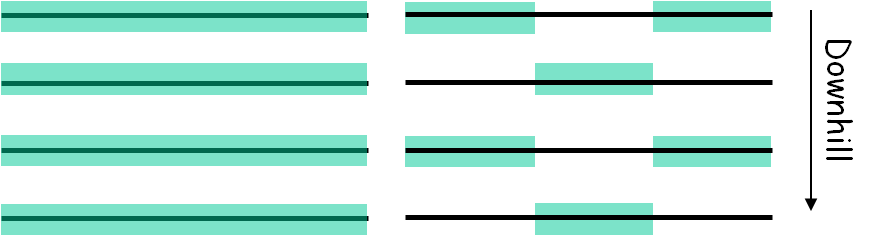 embankment
2d spatial systems, however, can respond by forming 2d, 2:1 resonant rhombic patterns:
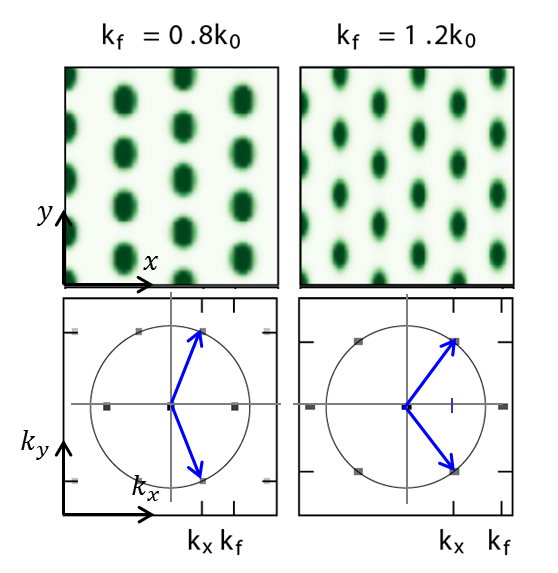 vegetation
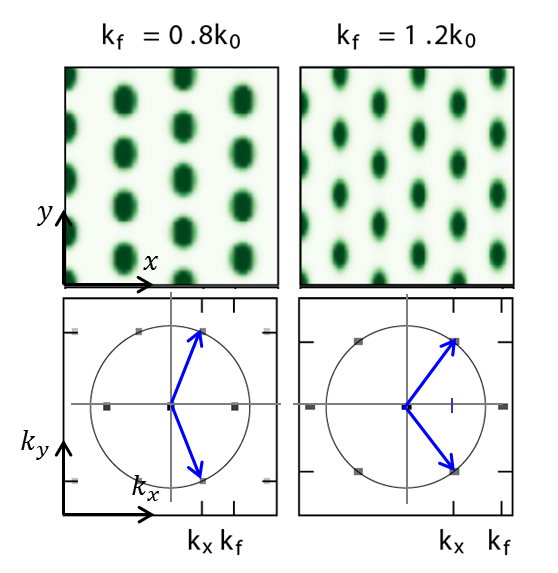 In terms of these modes the biomass can be approximated by
(Mau, Hageberg, Meron, PRL 2012; Mau, Haim, Meron, PRE 2015)
High ecological-integrity restoration
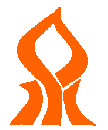 Ben Gurion University,  Ehud Meron -  www.bgu.ac.il/~ehud
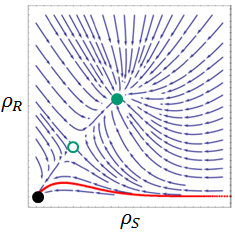 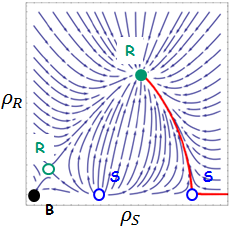 1:1 stripe pattern (S)
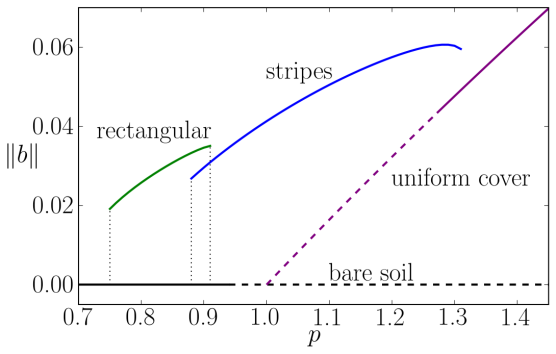 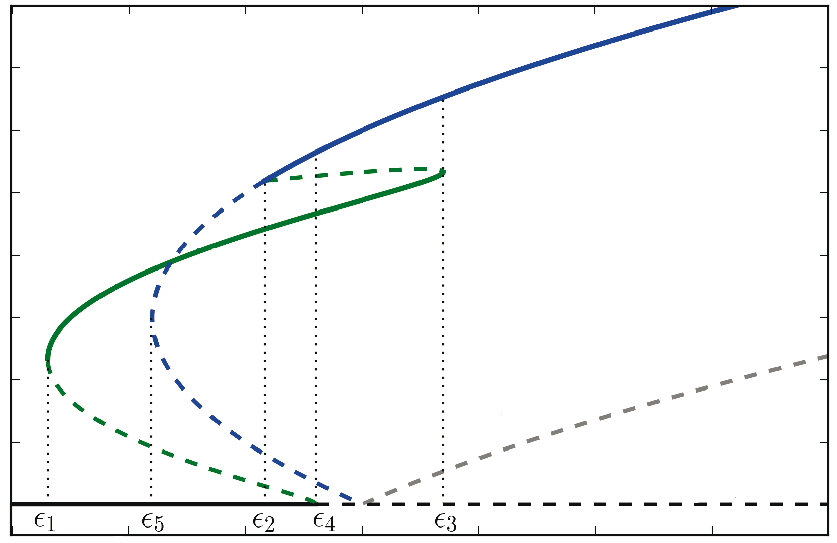 2:1 rhombic pattern (R)
Moreover, the stripe pattern has poor resilience to droughts
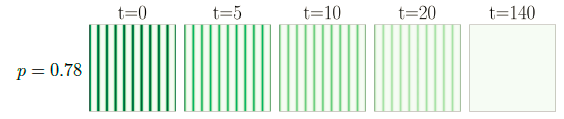 Bare soil (B)
Restoration in 1:1 stripes can result in collapse to bare soil  low ecological integrity because the restoration does not promote the growth of the oblique modes.
p
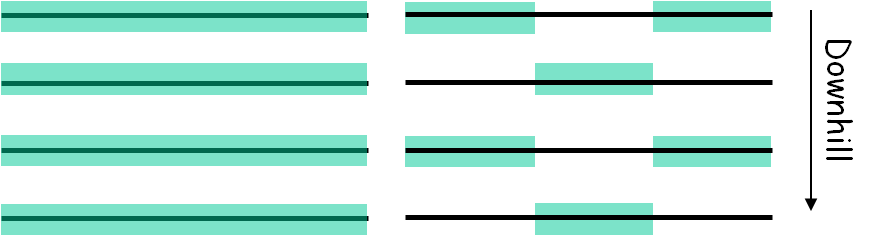 Restore instead by partial plantation to create the oblique modes and to quickly converge to the rhombic patterns, keeping ecological integrity at a high level from the start
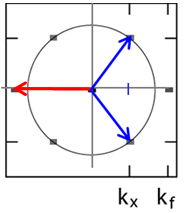 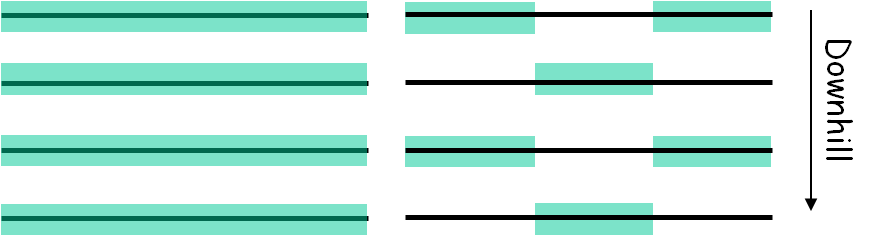 (Mau, Lev, Meron, PRE 2015)
Summary of Lecture II
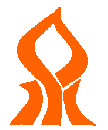 Ben Gurion University,  Ehud Meron -  www.bgu.ac.il/~ehud
Vegetation pattern formation is a landscape-level mechanism to cope with water stress.
+
It often results from positive feedbacks between local vegetation growth and water transport to the growth location.
+
Local vegetation  growth
Water transport towards growing vegetation
To study vegetation pattern formation, the manners by which it is affected by the abiotic environment and its coupling to community structure we need a means for scaling up small scale feedbacks to large scale patterns and organism-level traits to community structure. We do that by mathematical modeling.
A platform of mathematical models has been introduced. It captures three different pattern forming feedbacks and allows the derivation of community-level properties. In applying it to specific ecological contexts various simplifications can be made.
Summary of Lecture II
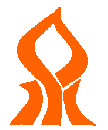 Ben Gurion University,  Ehud Meron -  www.bgu.ac.il/~ehud
Using this platform we discussed manners by which pattern formation can affect the relations between the abiotic environment, biodiversity and ecosystem function. We discussed how vegetation patterns
change along a rainfall gradient – domain-size change, wavelength change, morphology change,
affect interspecific interactions in woody-herbaceous systems (transitions from competition to facilitation), and the diversity-precipitation relationship,
affect the nature of regime shifts, making them gradual or incipient,
Finally, we discussed how to interfere with ecosystem dynamics keeping its ecological integrity high. We used vegetation restoration as an illustrative example, where fragmented plantation along embankments puts the system along its natural modes of self organization.
Collaborators
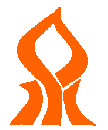 Ben Gurion University,  Ehud Meron -  www.bgu.ac.il/~ehud
Students:
Erez Gilad (former PhD student, now at BGU)
Assaf Kletter (former PhD student)
Jonathan Nathan (former PhD student)
Yair Mau (former PhD student, now postdoc at Duke U)
Lev Haim (former PhD student)
Shai Kinast (former PhD student, now at NRCN)
Yuval Zelnik (PhD student)
Paris Kyriazopoulos (former PhD Student, UCM, Spain) 
Efrat Sheffer (former M.Sc student, now at Hebrew U)
Omer Tzuk (PhD student)

Colleagues:
Jost von Hardenberg (ISAC Turine)
Antonello Provenzale (ISAC Turine)
Hezi Yizhaq (BGU)
Moshe Shachak (BGU)
Yagil Osem (Agricultural Research Organization)
Golan Bel (BGU)
Aric Hagberg (LANL)
New book
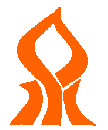 Ben Gurion University,  Ehud Meron -  www.bgu.ac.il/~ehud
About the book
Nonlinear Physics of Ecosystems introduces the concepts and tools of pattern formation theory and demonstrates their utility in ecological research using problems from spatial ecology.
The first part of the book gives an overview of pattern formation and spatial ecology, showing how these disparate research fields are strongly related to one another. The next part presents an advanced account of pattern formation theory. The final part describes applications of pattern formation theory to ecological problems, including self-organized vegetation patchiness, desertification, and biodiversity in changing environments.
Focusing on the emerging interface between spatial ecology and pattern formation, this book shows how pattern formation methods address a variety of ecological problems using water-limited ecosystems as a case study.
Reviews:
Editor invited: in CRC’s book webpage
In Journals:
Hugo Fort, Physics Today, 68(10), 46 (2015)​
​​​​​​​​K. Alan Shore, Contemporary Physics​ (2015)
D. DeAngelis, upcoming in SIAM.
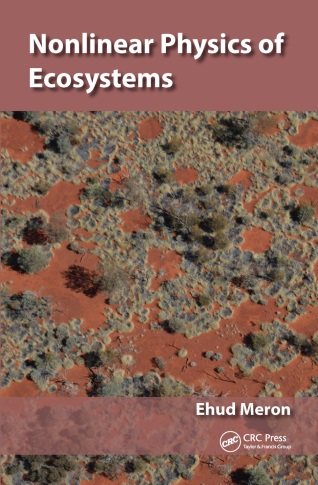